Предметно-развивающая                                           среда.      Макеты.
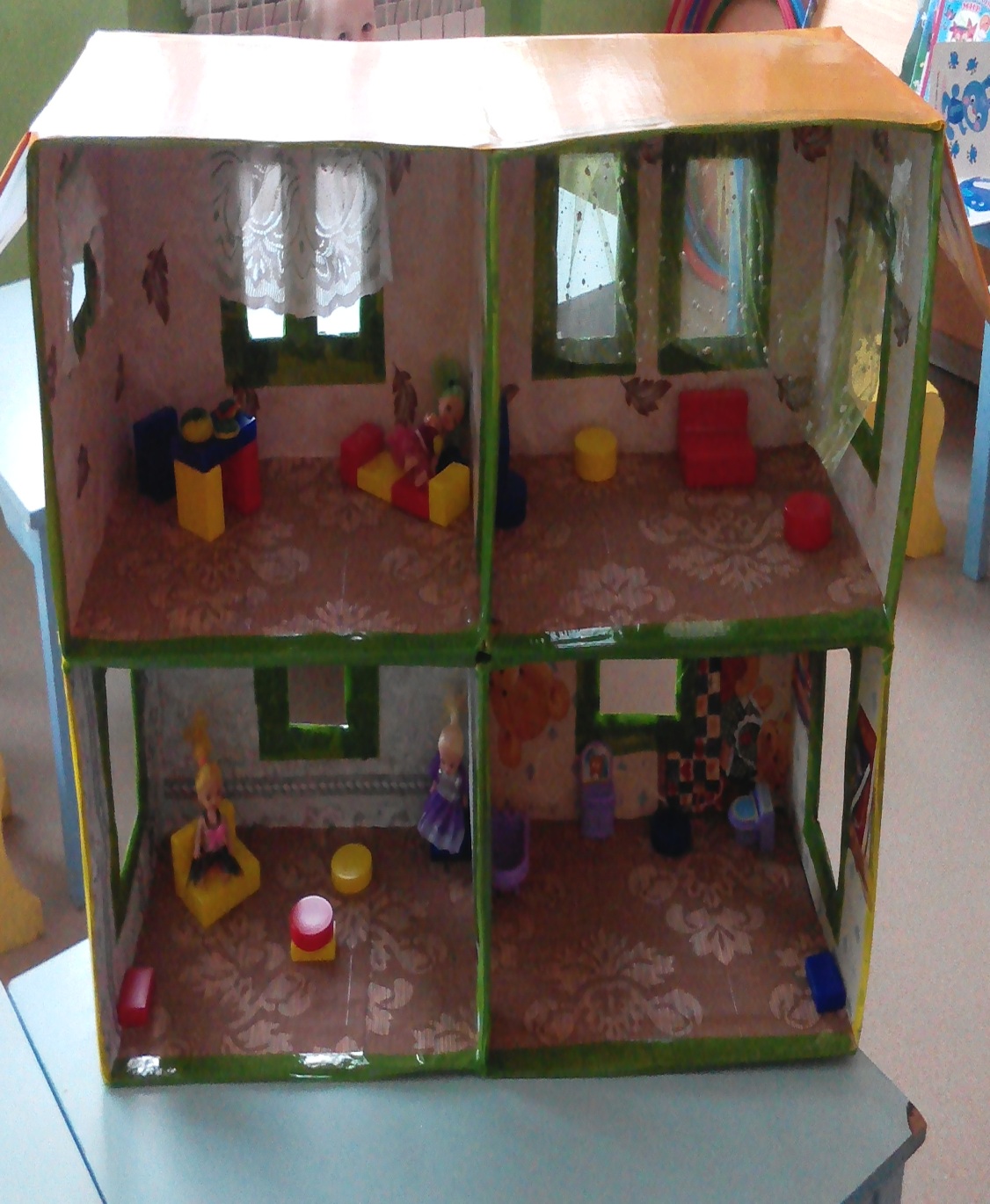 домик
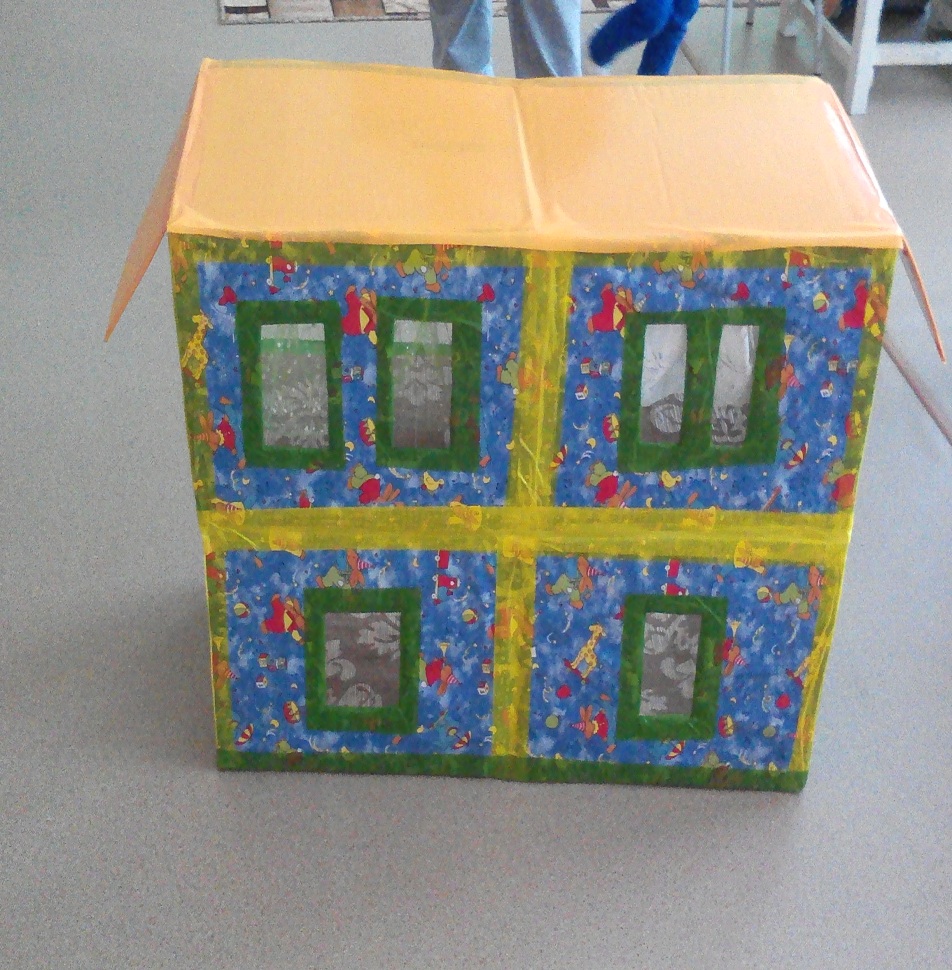 Крестьянское подворье
Лес и его обитатели
Безопасная дорога
Математика для малышей